Виртуальная выставка
85 лет со дня рождения Эдуарда Николаевича Успенского
Эдуард Успенский22 декабря 1937 — 14 августа 2018
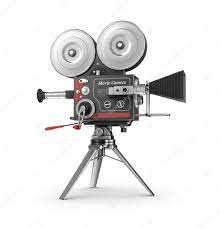 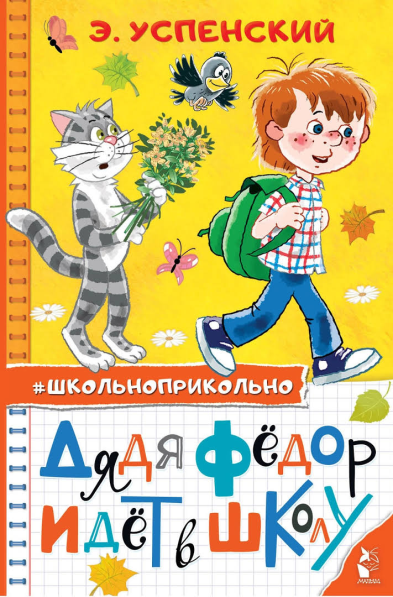 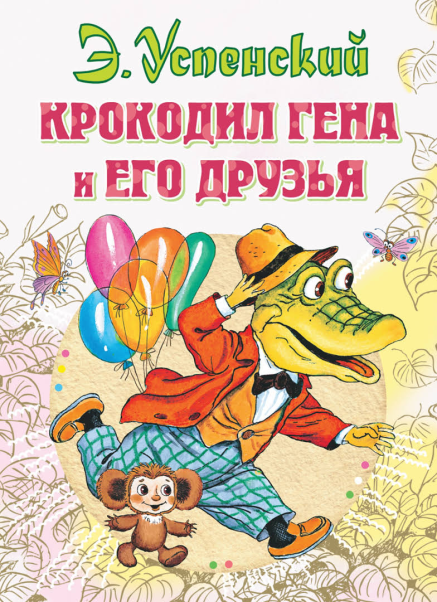 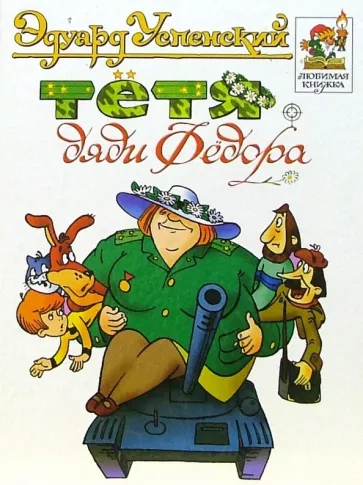 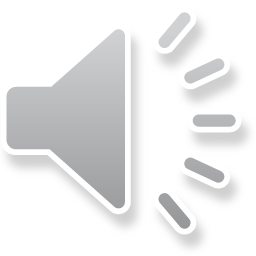 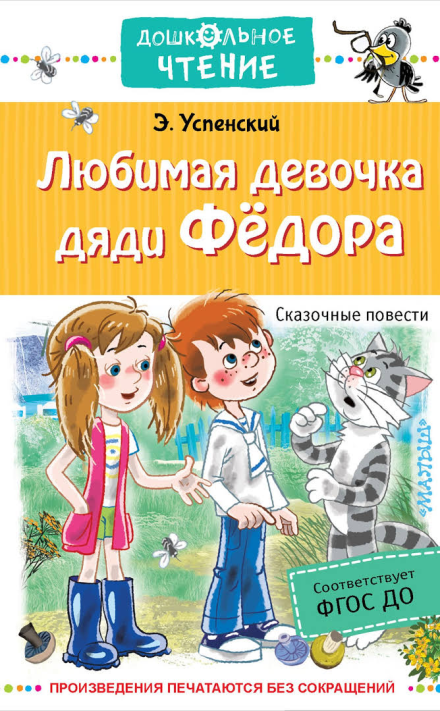 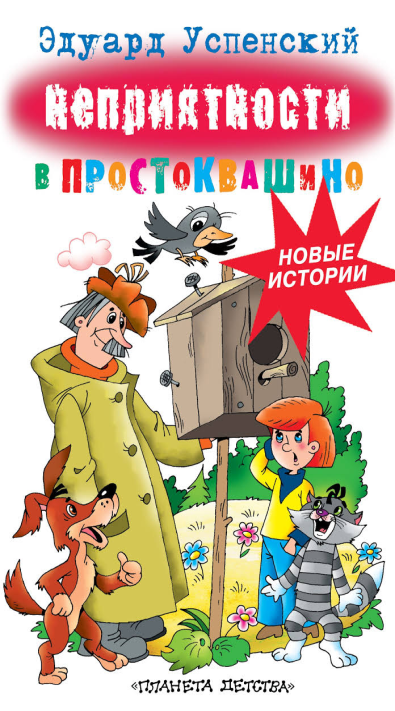 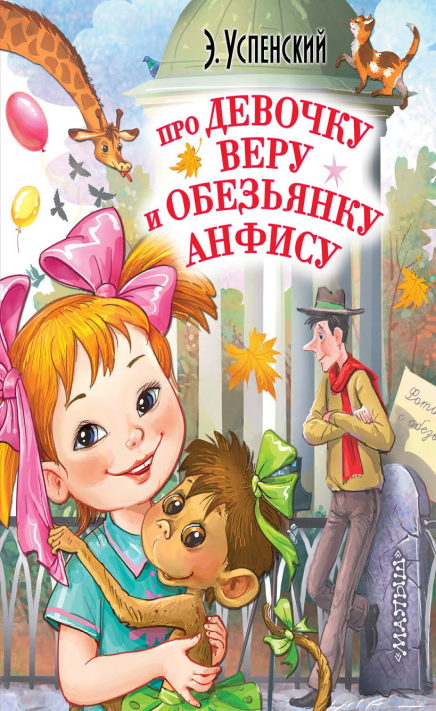 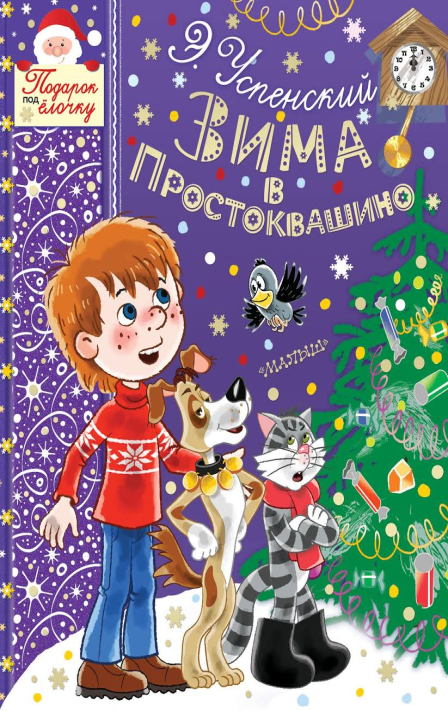 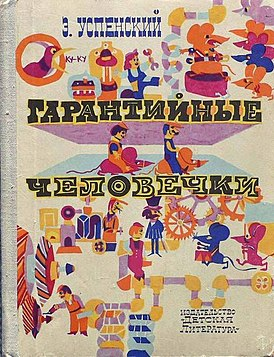 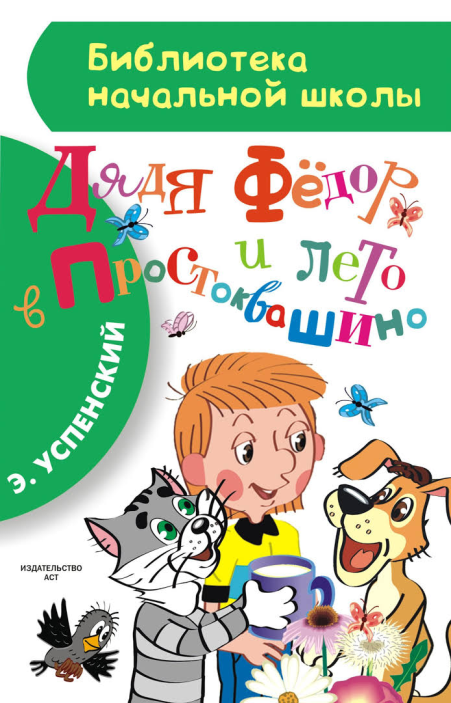 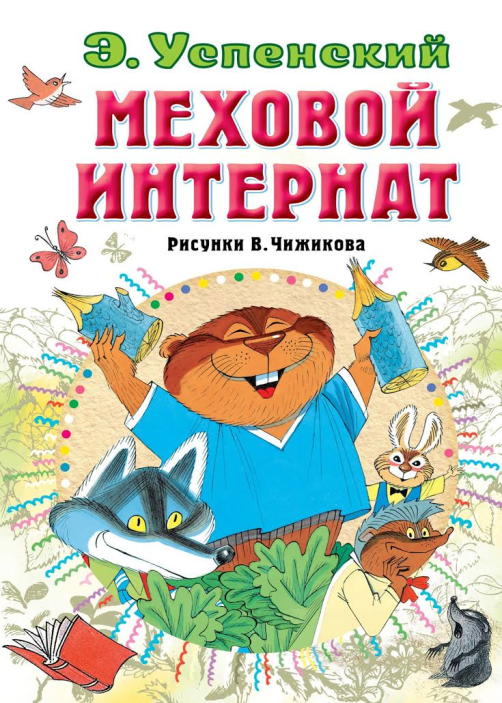 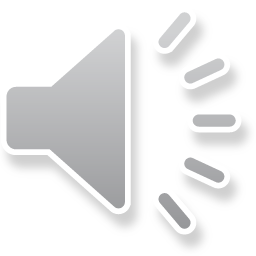 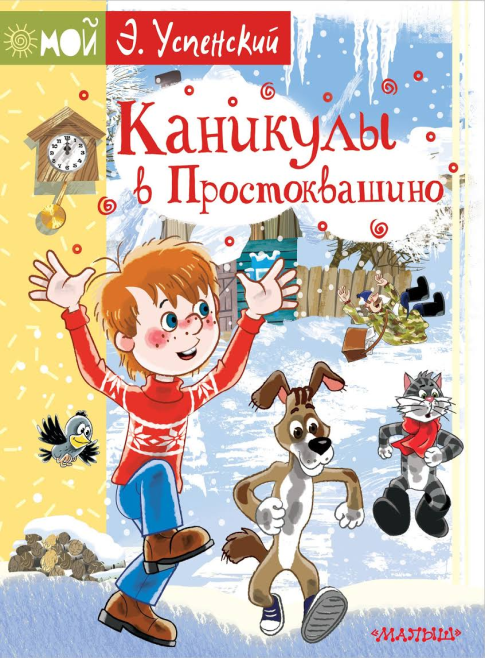 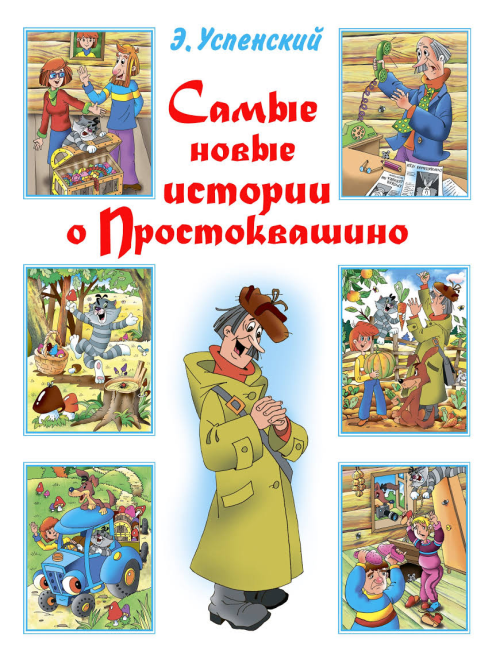 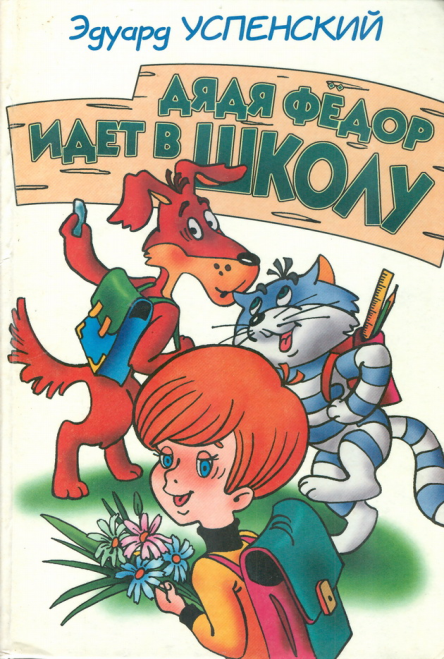 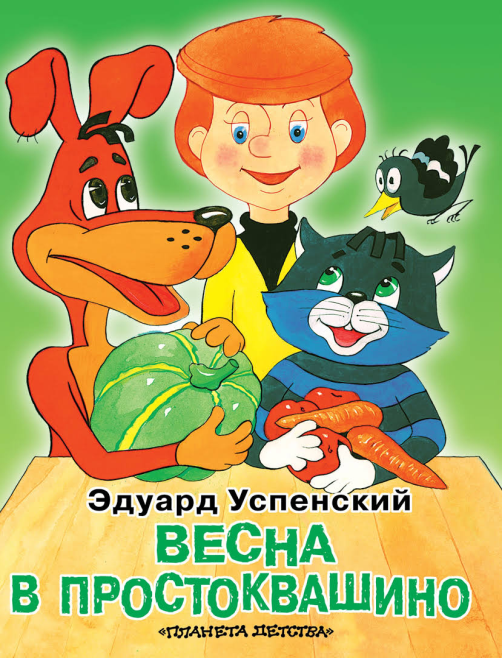 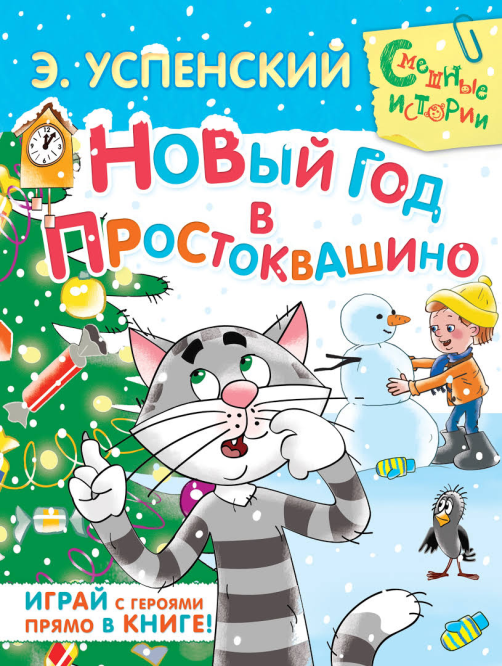 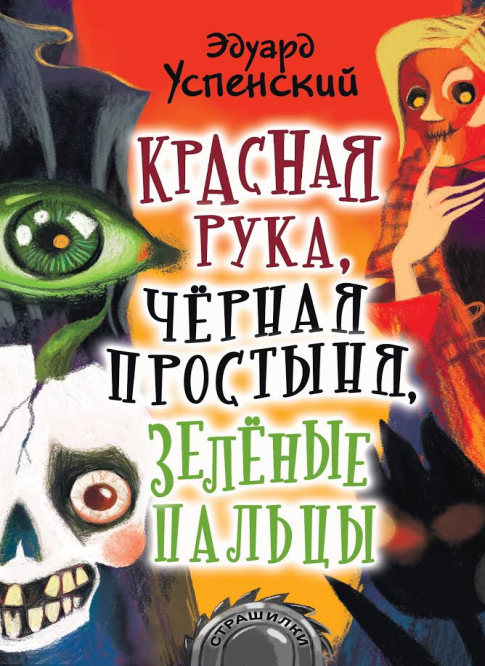 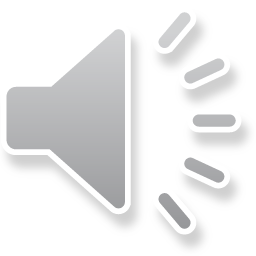 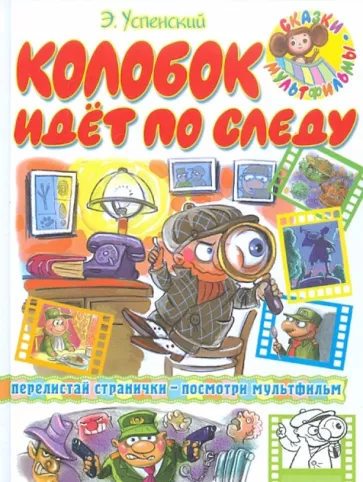 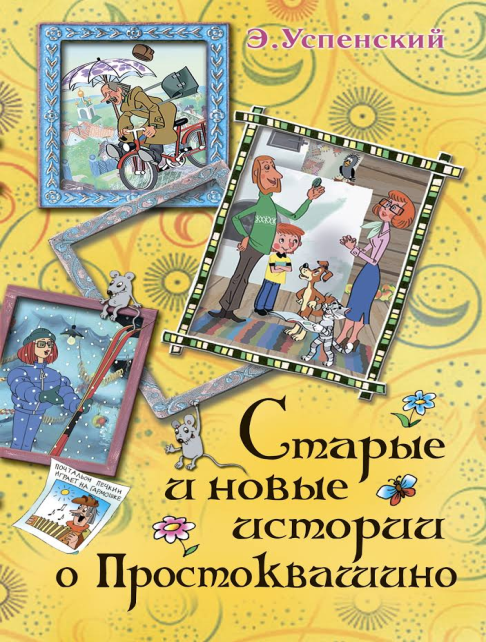 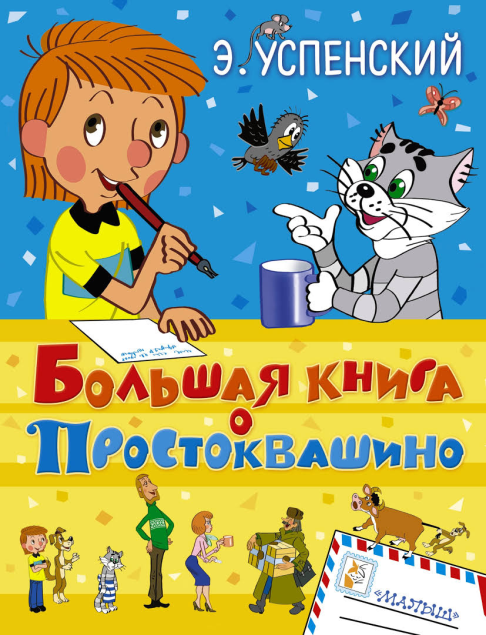 СПАСИБО  ЗА  ПРОСМОТР!Презентацию подготовила педагог-библиотекарьАБДУВАЛИЕВА ЕЛЕНА АНАТОЛЬЕВНАМБОУ Правдовская школа Первомайского района